Neříkej: „Objevil jsem pravdu!“ ale raději: „Objevil jsem jednu z pravd!“
(Chalil Gibran)
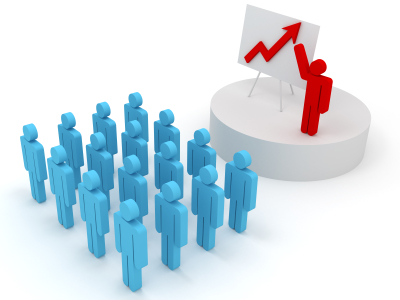 Diseminační fáze
Distribuce výsledků šetření
Aplikace výsledků šetření
1
Lékařská fakulta Masarykovy univerzity, Ústav zdravotnických věd
Publikování výsledků – rozvaha co publikovat
Pracuj – dokonči – publikuj
Nepublikované výsledky jako by neexistovaly.
Pokrok ve vědě je závislý na rychlém a přesném informování o výsledcích zkoumání.
Zvažte, zda:
Je sdělení tak hodnotné aby stálo za publikaci?
Komu bude publikace určená?
Co bylo důvodem výzkumu?
Co jste dělali a jak?
Co jste zjistili?
Jaký to má význam?
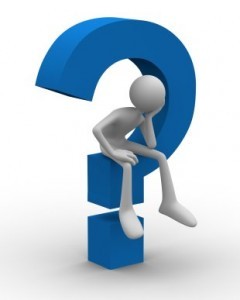 2
Lékařská fakulta Masarykovy univerzity, Ústav zdravotnických věd
Publikování výsledků – kde publikovat
Váha časopisů
Impakt faktor (IF) 
Přiřazen na základě počtu citací (průměrný počet citací průměrné publikace v daném časopise).
přidělován každoročně Americkým institutem pro vědecké informace (ISI).
Mezinárodní databáze 
Časopis zařazen do mezinárodní databáze
Web of Science, Scopus…
Recenzované neimpaktované časopisy
Volba periodika.
Prostudovat pečlivě pokyny redakce.
Zvažte zda jste schopni splnit požadavky redakce.
Připravíte příspěvek tak, aby byl využitelný čtenáři?
http://casopis-zsfju.zsf.jcu.cz/kontakt/clanky/4~2011/948-impaktovane-a-domaci-recenzovane-casopisy-v-osetrovatelstvi
3
Lékařská fakulta Masarykovy univerzity, Ústav zdravotnických věd
Publikování výsledků – druh publikace
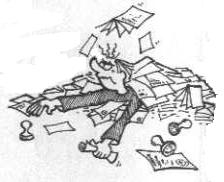 4
Lékařská fakulta Masarykovy univerzity, Ústav zdravotnických věd
Přehledový vědecký článek - Review
5
Lékařská fakulta Masarykovy univerzity, Ústav zdravotnických věd
Publikování výsledků - review
Přehledový článek věnovaný určitému tématu – current concepts review.
Produkt syntézy dostupných vědeckých poznatků (shrnutí).
Jedna klinická otázka a publikace z primárně rozdílnými informacemi (kritické třízení poznatků).
Význam: 	edukační
	orientační
	argumentační
6
Lékařská fakulta Masarykovy univerzity, Ústav zdravotnických věd
[Speaker Notes: Přehledový článek předávající informace o aktuálním tématu.
Jedna klinická otázka má parametrálně rozdílné závěry.
Přehledové články neboli, review vznikající syntézou již dostupných publikací. Je třeba, aby  autor příspěvku měl o problematice opravdu velké znalosti a hlavně aby k problematice nepřistoupil selektivně – nevolil jen ty články, které souhlasí s jeho názory myšlenkami.
Význam review může být předání informací v přehledném celku,
prověření významu nějakého tvrzení či teorie,
může určit směr dalšího bádání, 
Usnadnit orientaci v rozsáhlé problematice.]
Druhy review
Systematické review
Přesná formulace problému.
Vyhledání dostupných zdrojů.
Stanovení kritérií pro zařazení zdroje. 
Třízení zdrojů – dva nezávislí recenzenti.
Hodnocení zdrojů dle váhy důkazů.
Hledání souvislostí ve výsledné množině poznatků.
Použitím statických metod při tvorbě vzniká meta-analýza
Klasické review
Kritéria výběru zdrojových informací nejsou korigovány pevně stanovenou rešeršní strategií.
Autor subjektivně volí zdroje informací.
Subjektivní, nekvantitativní
Objektivní, kvantitativní
7
Lékařská fakulta Masarykovy univerzity, Ústav zdravotnických věd
[Speaker Notes: Klasické review je označováno také jako narativní (založené na vyprávění) a tradiční review.
Základem tvorby každého přehledového článku je sesbírat co nejvíce dostupných informací o dané problematice.
Název článku by měl být poutavý a úvod motivovat čtenáře k přečtení přesvědčit je, že článek obsahuje zajímavé informace.
V článku by měly být jasně uvedeny zdroje ze kterých vycházíme a proč právě tyto zdroje byly použity.
Hlavní část práce by měla být přehledná – členěná na kapitoly a odstavce.
Vzhledem k tomu, že někteří čitatelé z důvodu nedostatku času čtou pouze závěry děl, je nezbytné, aby závěry byli jasně a výstižně formulovány.]
Originální – vědecký odborný článek
8
Lékařská fakulta Masarykovy univerzity, Ústav zdravotnických věd
Publikování výsledků - předpoklady
Schopnost definovat hypotézy.
Přehled v dané problematice.
Volba vhodných metod a techniky výzkumu.
Schopnost vyhodnotit výsledky a vyvodit z nich závěry.
Schopnost samostatného kreativního myšlení a adekvátnost vyjadřování. 
Schopnost syntézy.
Schopnost práce s domácí a zahraniční literaturou.
Schopnost dodržet stylistické a gramatické pravidla.
9
Lékařská fakulta Masarykovy univerzity, Ústav zdravotnických věd
Publikování výsledků
Základní struktura [TA] IMRAD
T
A		
I
M
R
A
D
Title		 		Název
 Abstract	 			Obsah
	Introduction			Úvod
	Methods	 			Metodika
	Results				Výsledky
	And		 		A
	Discussion	 		Diskuze
Někdy je požadován Conclusion - Závěr
10
Lékařská fakulta Masarykovy univerzity, Ústav zdravotnických věd
[Speaker Notes: Struktura psané publikace IMRAD se začala v odborných periodikách uplatňovat již ve 40 letech minulého století. V současné době z tohoto doporučení vychází většina časopisů s medicínskou ale i ošetřovatelskou problematikou.
Úvod – vymezení potřebnosti, cíle a hypotézy
Metody – metody, postupy, kritéria,  zpracování dat, statistické metody
Výsledky – míra validity dat, popis výsledků – tabulky, grafy
Diskuze – stručně shrnout novátorské a překvapivé zjištění, ty které se neshodují s již publikovaným v dané problematice.]
Publikování výsledků - název
Měl by motivovat čtenáře k přečtení.
Zkuste se vžít do role čtenáře, kterému je článek určen.
Výstižný
Krátký
Stručný
Jasný
Neužívat zkratky
11
Lékařská fakulta Masarykovy univerzity, Ústav zdravotnických věd
Publikování výsledků - abstrakt
Stručnost, jasnost, výstižnost, přitažlivost
NESTRUKTUROVANÝ ABSTRAKT
Text psaný v jednom souvislém odstavci
Neobsahuje
Obrázky, tabulky, grafy
Nové informace (vše co je uvedeno musí být v textu příspěvku)
Propagace příspěvku
Psát na konec 
Musí dávat smysl
Obsahuje
Cíle (východiska)
Co, jak bylo uděláno
Co bylo zjištěno
Co ze zjištěného vyplývá
Klíčová slova
Česky
Anglicky
STRUKTUROVANÝ ABSTRAKT
Text členěn do odstavců s podnadpisy 
Východiska: 1 - 4 věty charakter  problému.
Cíle práce: cíl výzkumu.
Metodika: metoda výzkumu, charakter výzkumného souboru.
Výsledky: klíčové zjištění podepřené konkrétními daty.
Závěr: co ze zjištění vyplývá.
Častěji vyžadován
12
Lékařská fakulta Masarykovy univerzity, Ústav zdravotnických věd
Publikování výsledků - úvod
O motivaci dál číst často rozhoduje první věta.
Tři pasáže
První – slova z názvu článku, jádro věci, východiska.
Druhá – motivy, které vedly ke vzniku publikace.
Třetí – potřebnost práce.
13
Lékařská fakulta Masarykovy univerzity, Ústav zdravotnických věd
Publikování výsledků - metody
Typ (kvantitativní výzkum, kvalitativní výzkum x experiment, observační studie…) 
Charakteristika výzkumného nástroje – jeho volba, tvorba, způsob ověření validity (předvýzkum).
Průběh výzkumu, délka sledování (kdy a kde).
Cílový soubor– povaha, kritéria výběru – randomizace.
Zpracování dat, statistické metody.
14
Lékařská fakulta Masarykovy univerzity, Ústav zdravotnických věd
[Speaker Notes: Je velice důležité aby čtenář po přečtení této části byl schopen šetření – výzkum zopakovat. Pokud již my jsme při sestavování metody výzkumu vycházeli z nějakého uskutečněného šetření musíme tuto skutečnost zmínit.]
Publikování výsledků - analýza
Sdělení faktů.
Optimální, logické řazení informací.
Členění do odstavců.
Tabulky, grafy.
Kontrola jednotek veličin.
Kontrola součtů položek.
Kontrola koherence grafů, tabulek a textu.
15
Lékařská fakulta Masarykovy univerzity, Ústav zdravotnických věd
Publikování výsledků - diskuze
Nejčastější chyby
Opakování údajů.
Přesvědčení o „skvělosti“ svých tvrzení.
Nepodložené spekulace.
Neprofesionální kritika jiných autorů.
V porovnání výsledků upřednostňování jen zdrojů, které se nám „hodí“.
Obsahuje
Jen podložená tvrzení.
Porovnání výsledků s již publikovaným.
Diskuze klinických a vědeckých důsledků. 
Limity šetření - problémy zvolených výzkumných metod.
Vytyčení nových hypotéz, možností výzkumu.
16
Lékařská fakulta Masarykovy univerzity, Ústav zdravotnických věd
[Speaker Notes: Psaní diskuze je autory považováno právem za nejsložitější, proto jsem se rozhodla této problematice hlouběji věnovat.
Neměly byste opomenout zmínit pokud došlo ke zjištění nedokonalosti, nebo chyb ve výběru zkoumaného vzorku či použití výzkumných metod, aby se jim další výzkumníci mohly vyhnout.
Pokud máme možnost porovnat výsledky povedeného šetření s výsledky jiných výzkumních aktivit uskutečněných u nás či v zahradničí, uskutečníme to právě v diskuzi.
Snažíme se předkládat opravdu pouze a dostatečně vědecky podložené tvrzení. 
Dále se zmiňujeme k tomu jaké dopady mají naše zjištění pro praxi a výzkum.
Můžeme i vyslovit nové hypotézy, které by bylo vodné dále vědecky testovat v souvislosti se studovaným problémem. 
Členění do odstavců
1 – hlavní výsledky studie – opravdu jen ty zcela klíčové
2 - Interpretace výseků a závěry
3 – shoda zjištění se zjištěními v předchozích studiích
4 – důsledky zjištění
5 – omezení platnosti zjištění – sebekritika – chyby šetření]
Publikování výsledků - závěr
Nejvýznamnější poznatky. 
Doporučení pro praxi.
Doporučení pro další výzkum.
17
Lékařská fakulta Masarykovy univerzity, Ústav zdravotnických věd
[Speaker Notes: V dnešní době některé časopisy závěr práce nepožadují. V takových případech jsou informace uvedeny již v posledním odstavci diskuze. Je třeba se ovšem řídit pokyny pro autory.
Vaše diplomová práce opravdu závěr obsahovat musí.]
Zdroje
BÁRTLOVÁ S., SADÍLEK P., TÓTHOVÁ V. Výzkum v ošetřovatelství. Brno, Národní centrum ošetřovatelství a nelékařských zdravotnických oborů, 2008. ISBN 978-80-7013-467-2.
BRABCOVÁ, J a kol. Skoč! Aneb reálný život, Plzeň: Grafia 2005, ISBN 80 -902340-7-9
http://knihovna.upol.cz/lf (vzdělávání, DSP).
DISMAN, M. Jak se vyrábí sociologická znalost. Karolinum, Praha 1993, 2005.
FARKAŠOVÁ, D. A kol. Výzkum v ošetrovatelstve. Martin: Osveta, 2006.
ISBN 80-80632-286.
HENDL, J. Kvantitativní výzkum: základní metody a aplikace. Praha: Portál, 2005. ISBN 80-7367-040-2.
HUŠÁK, V. Jak napsat publikaci? Jak připravit prezentaci?, Olomouc: LF UP 2007, ISBN 978-80-44-1736-3.
CHRÁSKA, M. Metody pedagogického výzkumu: základy kvantitativního výzkumu. Praha: Grada Publishing, 2007. ISBN 978-80-247-1369-4.
KUTNOHORSKÁ, J. Výzkum v ošetřovatelství. Praha: Grada, 2009. ISBN 
978-80-247-2713-4.
MAZALOVÁ, L. Kapitoly z výzkumu v ošetřovatelství, Olomouc: Fakulta zdravotních věd 2016. Dostupné: http://old.fzv.upol.cz/fileadmin/user_upload/FZV/DSP_Osetrovatelstvi/Skripta/Kapitoly_z_vyzkumu_v_osetrovatelstvi.pdf
PLEVOVÁ I, et al. Ošetřovatelství. I Praha: Grada, 2011. ISBN 9788024735573.
PUNCH, K. Úspěšný návrh výzkumu. Translated by Jan Hendl. Vyd. 1. Praha: Portál, 2008. 230 s. ISBN 9788073674687.
ŽIAKOVÁ, K et al. Ošetrovateľstvo teóra a vedecký výzkum, Martin: Osveta 2003, ISBN 80-8063-131-X
http://www.e-metodologia.fedu.uniba.sk/index.php/o-ucebnici/ako-citovat.php
https://www.google.cz/search?q=Testov%C3%A9+krit%C3%A9rium&ie=utf-8&oe=utf-8&client=firefox-b-ab&gfe_rd=cr&dcr=0&ei=GEe6WeTHCKGE8QfBkYXoCQ
http://home.ef.jcu.cz/~birom/stat/cviceni/09/p_value.pdf
18
Lékařská fakulta Masarykovy univerzity, Ústav zdravotnických věd
Hodně zdaru při výzkumu
19
Lékařská fakulta Masarykovy univerzity, Ústav zdravotnických věd